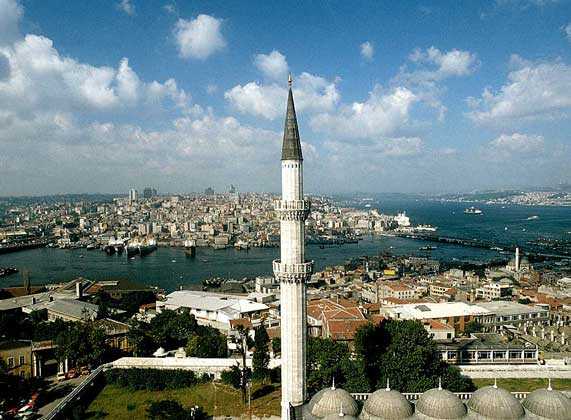 Урок № 15
Средневековый город. Причины возникновения и расцвета.
Цели урока:
Выяснить, каковы были причины возникновения городов в средние века
Продолжить формирование умений анализировать исторические факты, раскрывать причинно-следственные связи
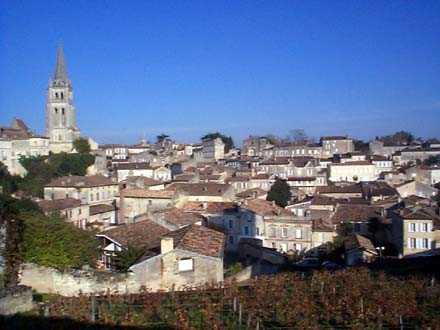 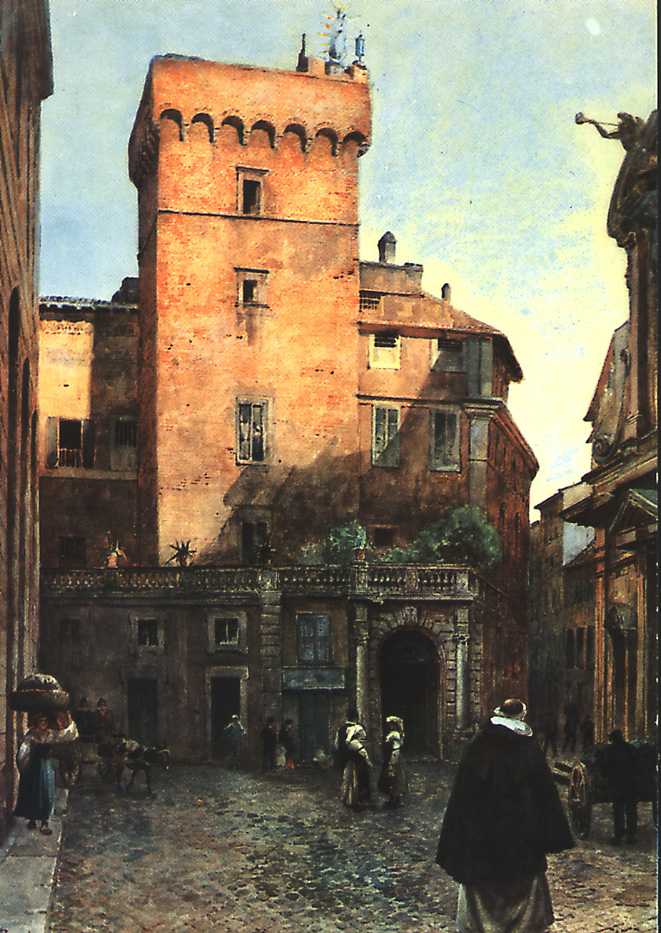 План урока:
Изучение нового материала

Причины возникновения городов.
Места появления новых городов.
Значение появления городов.

Закрепление изученного материала
Д/з.
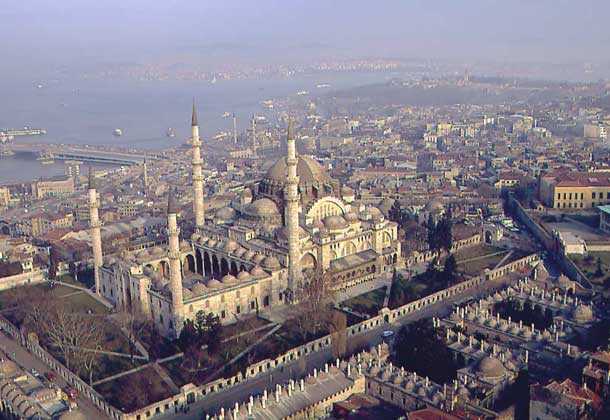 Задание
Из  рассказа учителя выписать в тетрадь причины появления новых городов в средневековой Европе.
Где возникали города?
Возле замков (Гамбург, Страсбург)
Возле крупных монастырей
У резиденций королей (Париж)
У резиденций архиепископов и епископов (Кёльн, Трир)
На пересечении дорог
У речных переправ и бродов (Франкфурт, Оксфорд)
Около морских гаваней (Марсель, Генуя)
На месте древних римских городов (Массель)
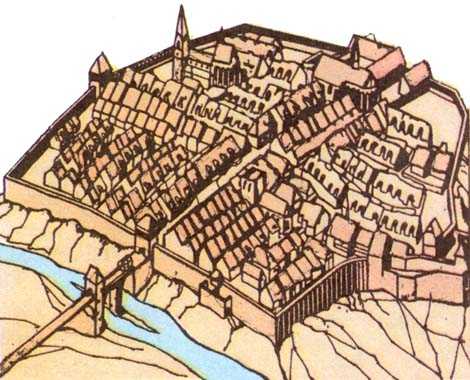 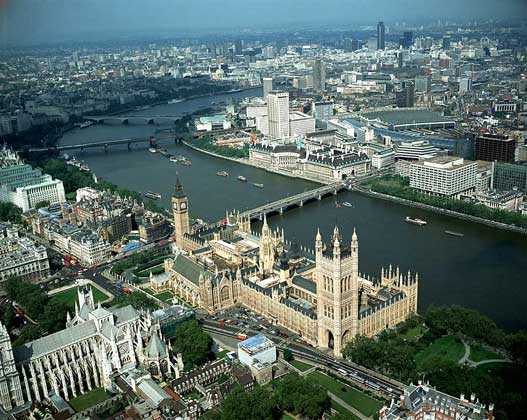 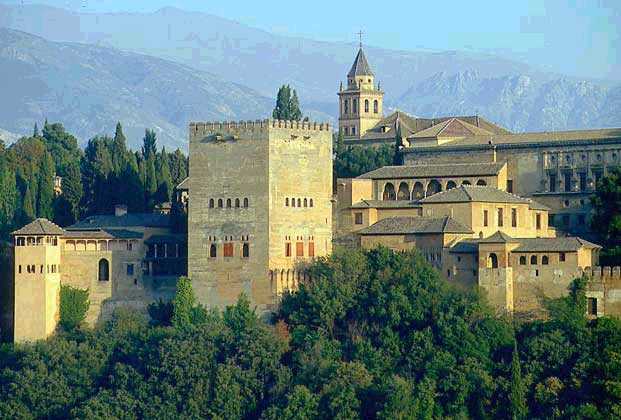 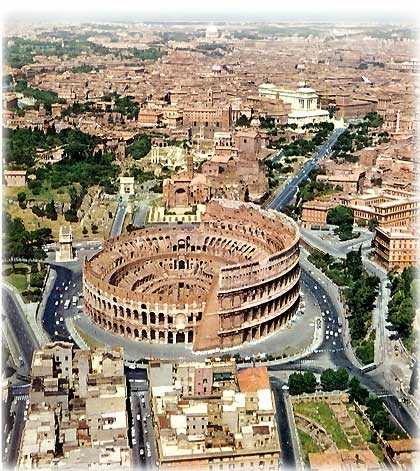 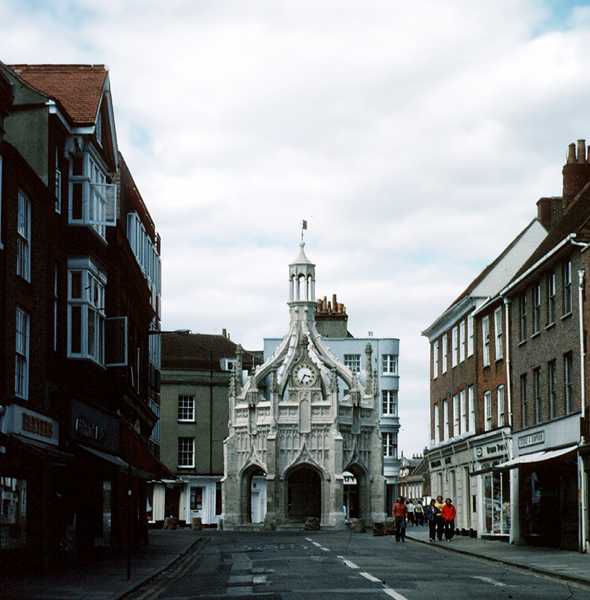 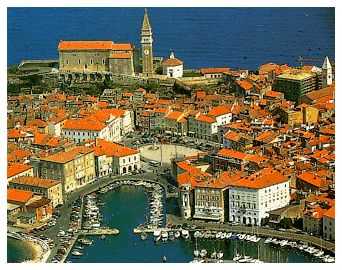 Работа с исторической картой
Каким значком обозначены крупные торгово-ремесленные города?
Найдите их на карте и назовите.
Какие крупные торговые города были на территории, где жили наши предки?
Где возникли эти города?
Найдите на карте город, который возник на пересечении сухопутных и морских торговых путей.
План средневекового Кёльна
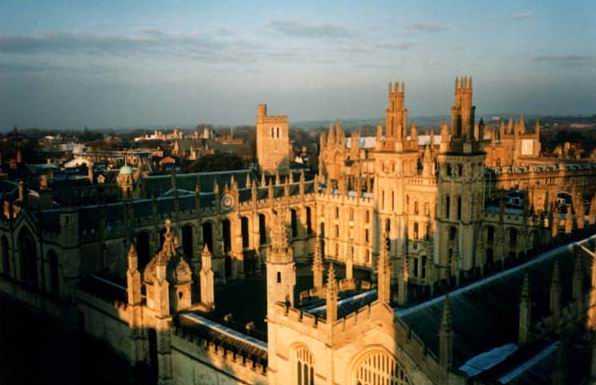 Сделайте вывод о значении появления городов в Европе
Д/з: П. 16, подготовить краткое сообщение о возникновении одного из средневековых городов